Electron Source Development
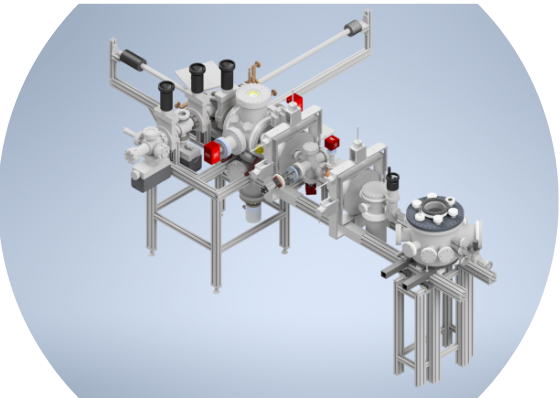 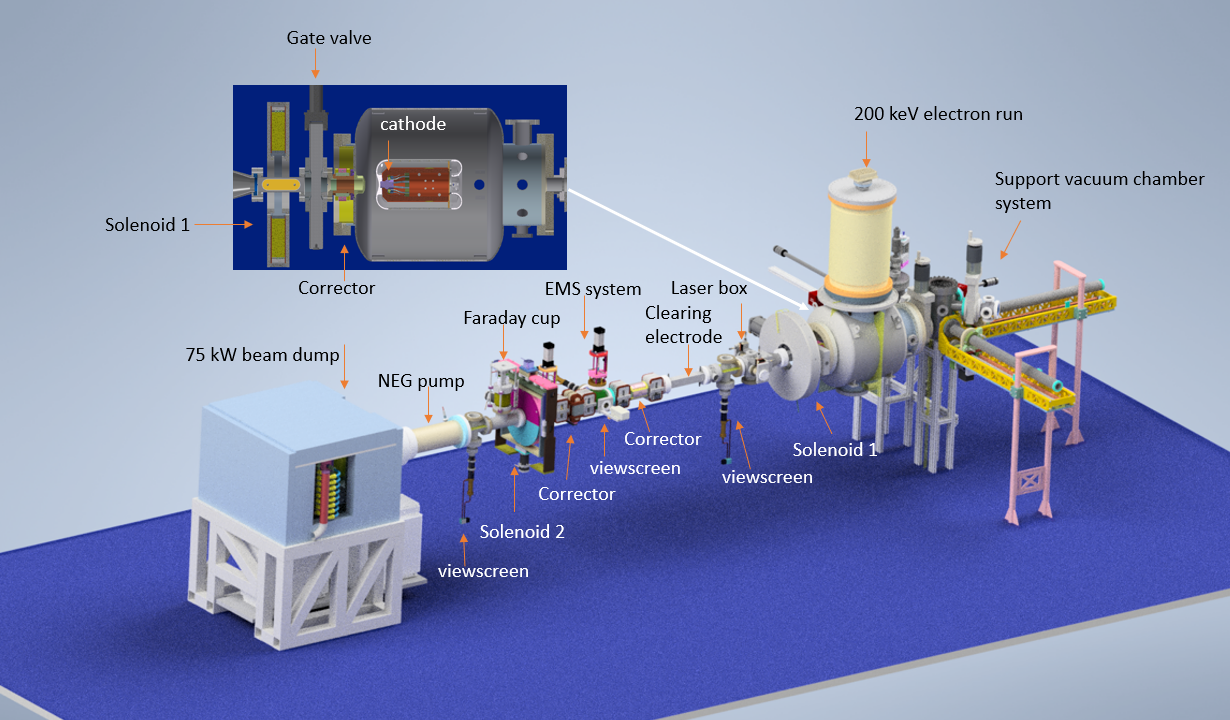 Ultrafast Electron Diffraction: MEDUSA
High Current Testing: HERACLES
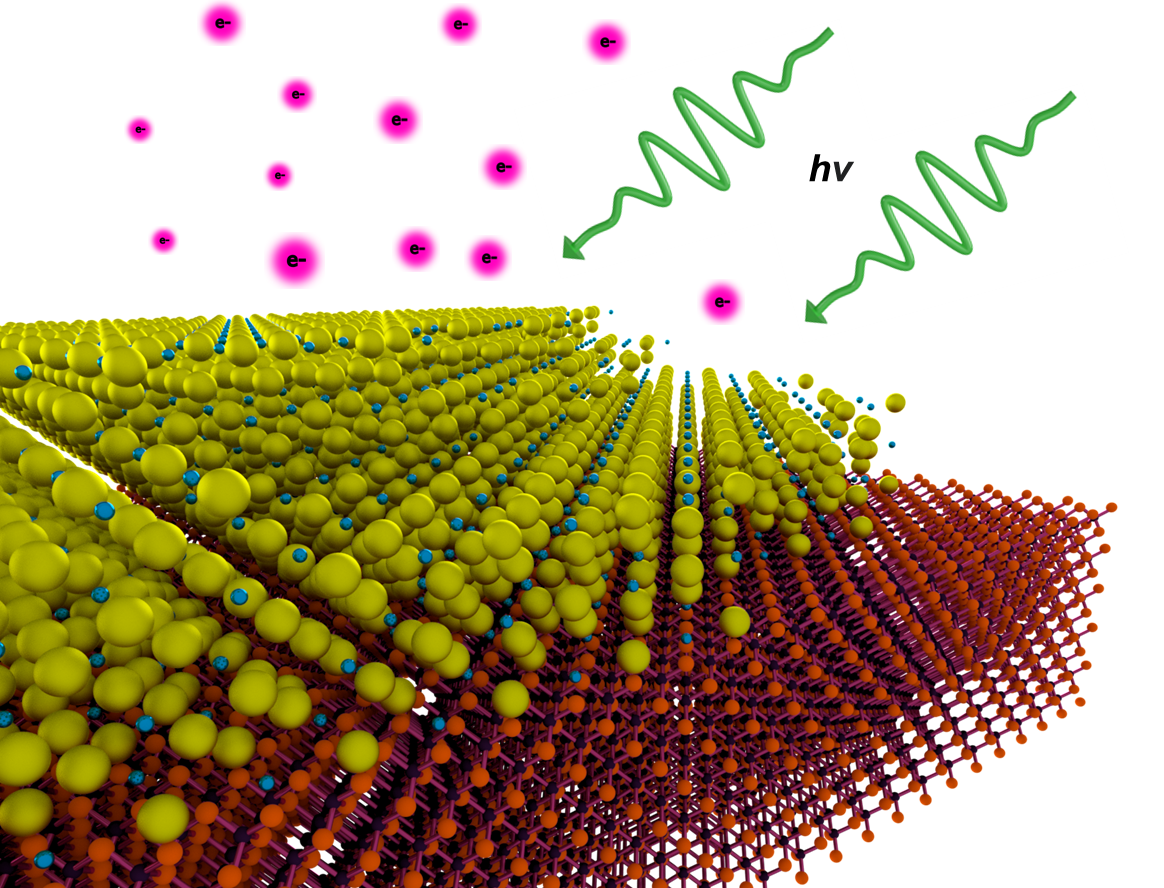 PI Leads: Bazarov, Maxson
Characterization including:
QE
Intrinsic emittance
Lifetime
Polarization

~ 7 grad students + Postdocs
2 Staff Scientists
Photocathode Characterization
Aug. 30, 2023
Cornell Accelerator Science
1
The bigger picture
Source Development
SRF
Dynamics/Modeling
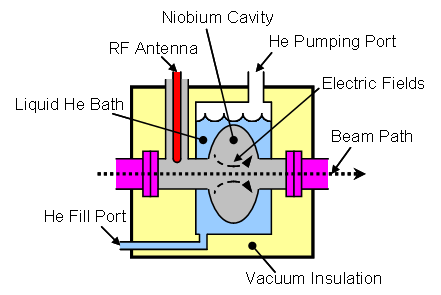 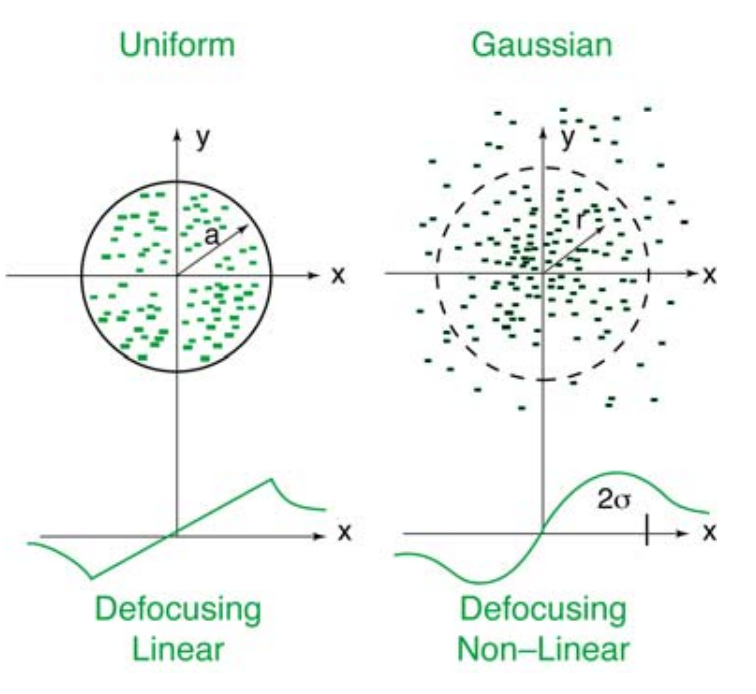 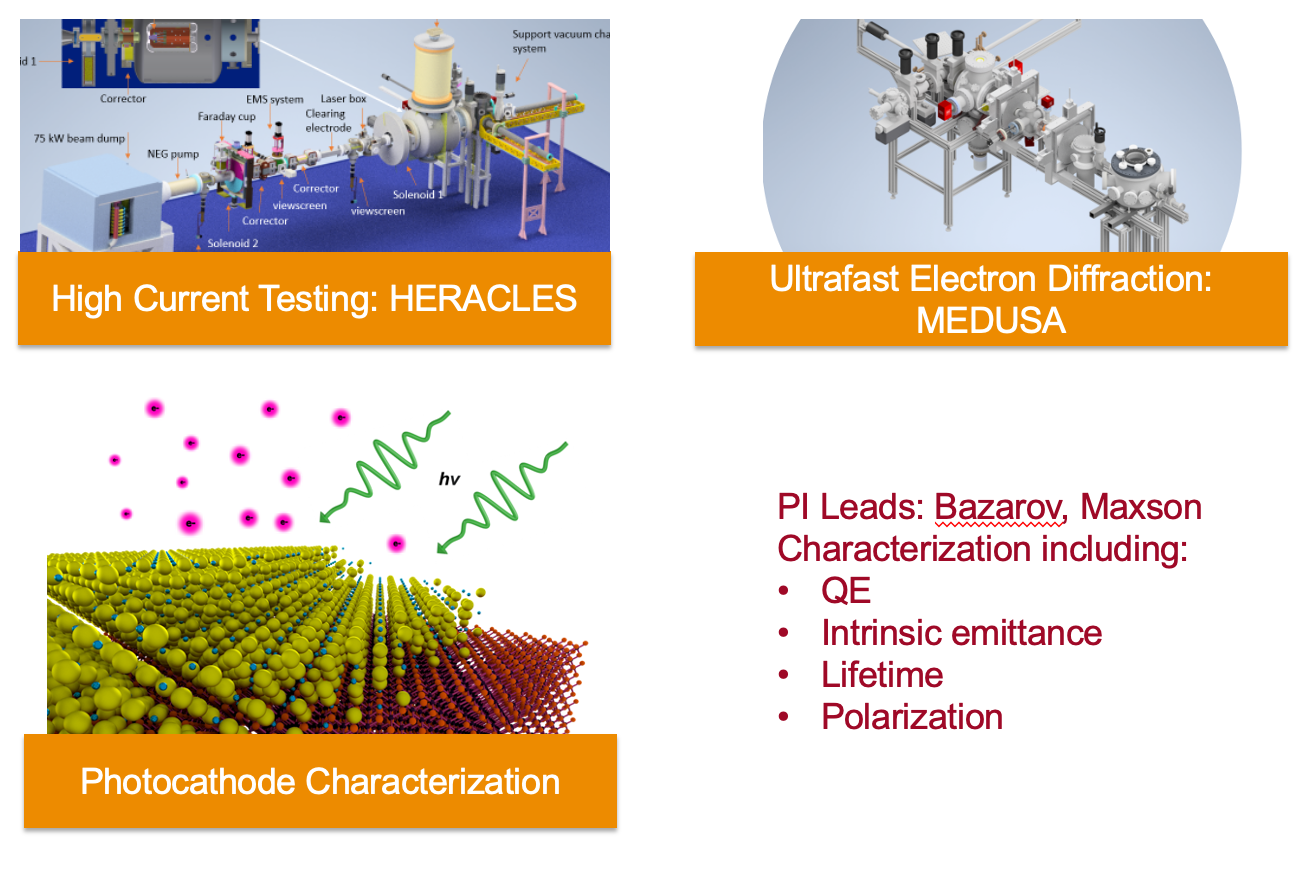 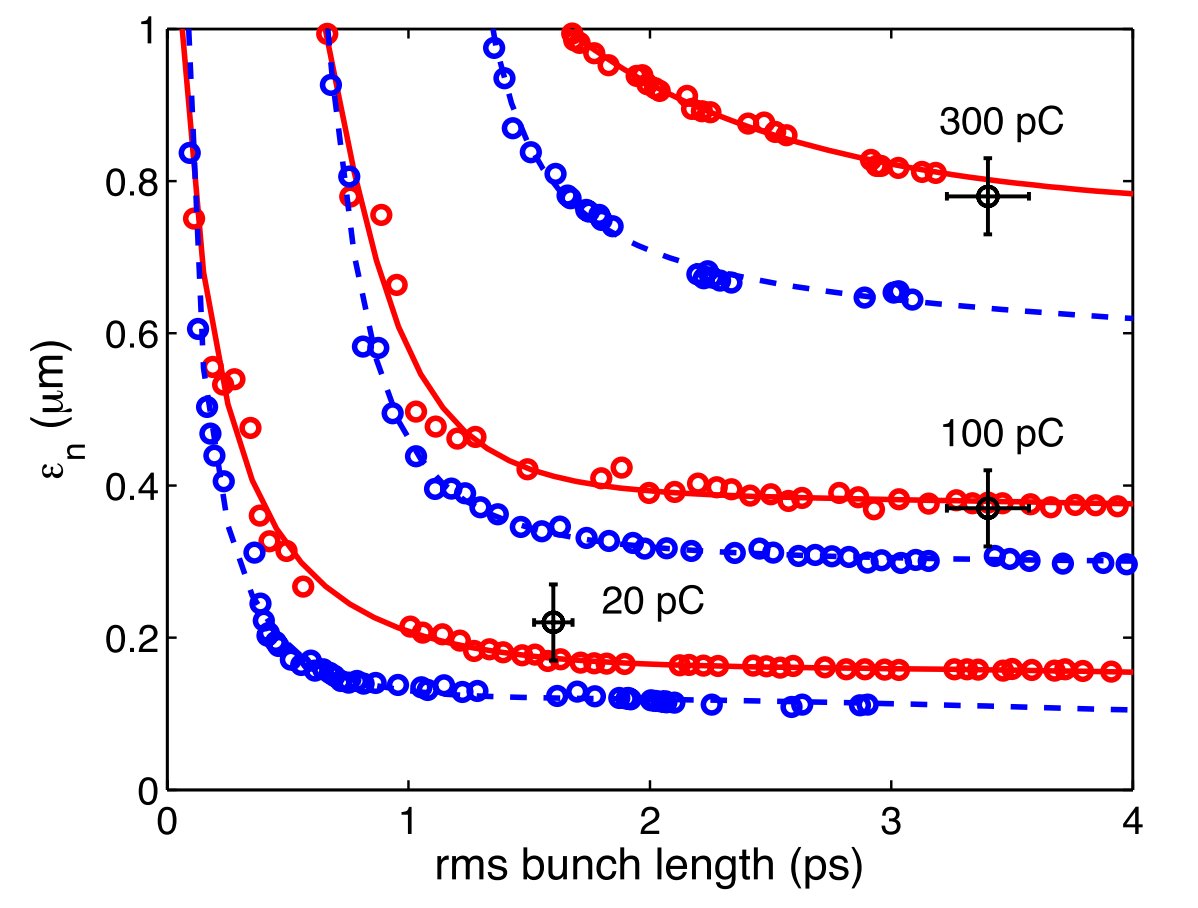 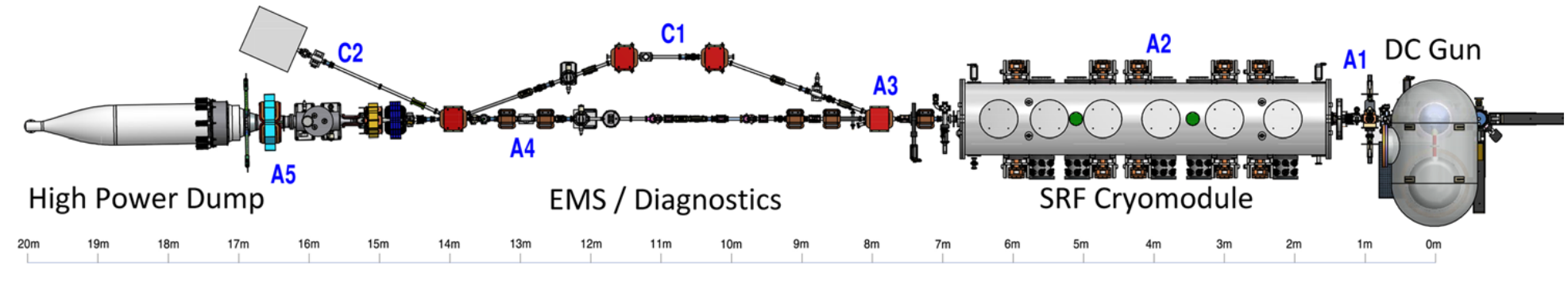 Example: the Cornell DC/SRF Photoinjector (1.3 GHz)
Tech Transfer: BNL, RI
Aug. 30, 2023
Cornell Accelerator Science
2
Photocathode Highlights --HEP
Robust coatings for GaAs polarized
cathodes
The first single-crystal alkali antimonide
~10x less sensitive to chemical poisoning, preserving spin.

Journal of Applied Physics 127, 124901 (2020)
Up to 10x higher QE and 10x thinner.

PRL 128, 114801
(2022)
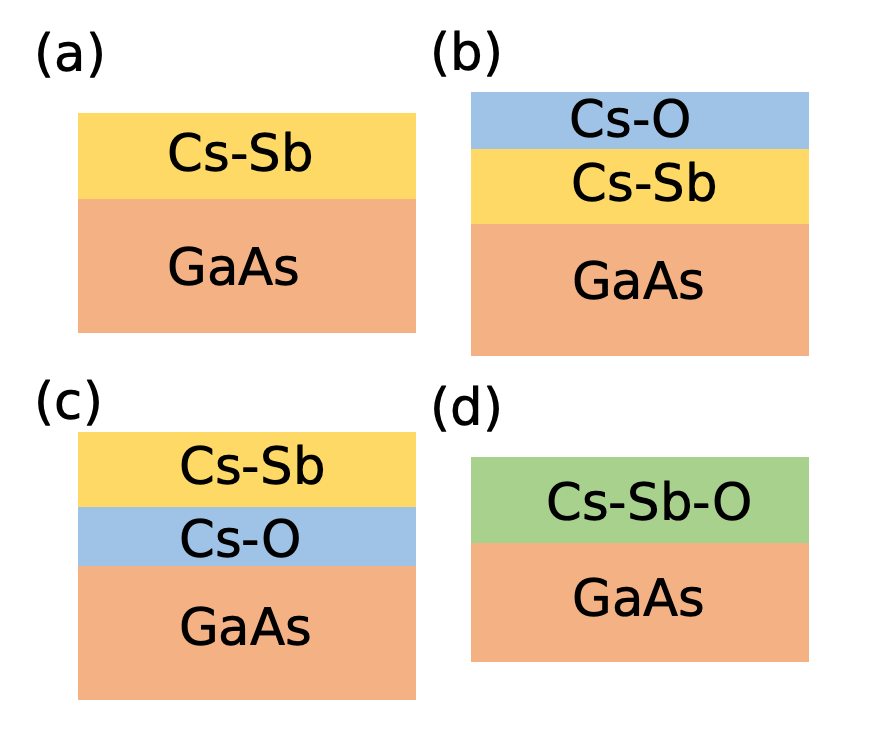 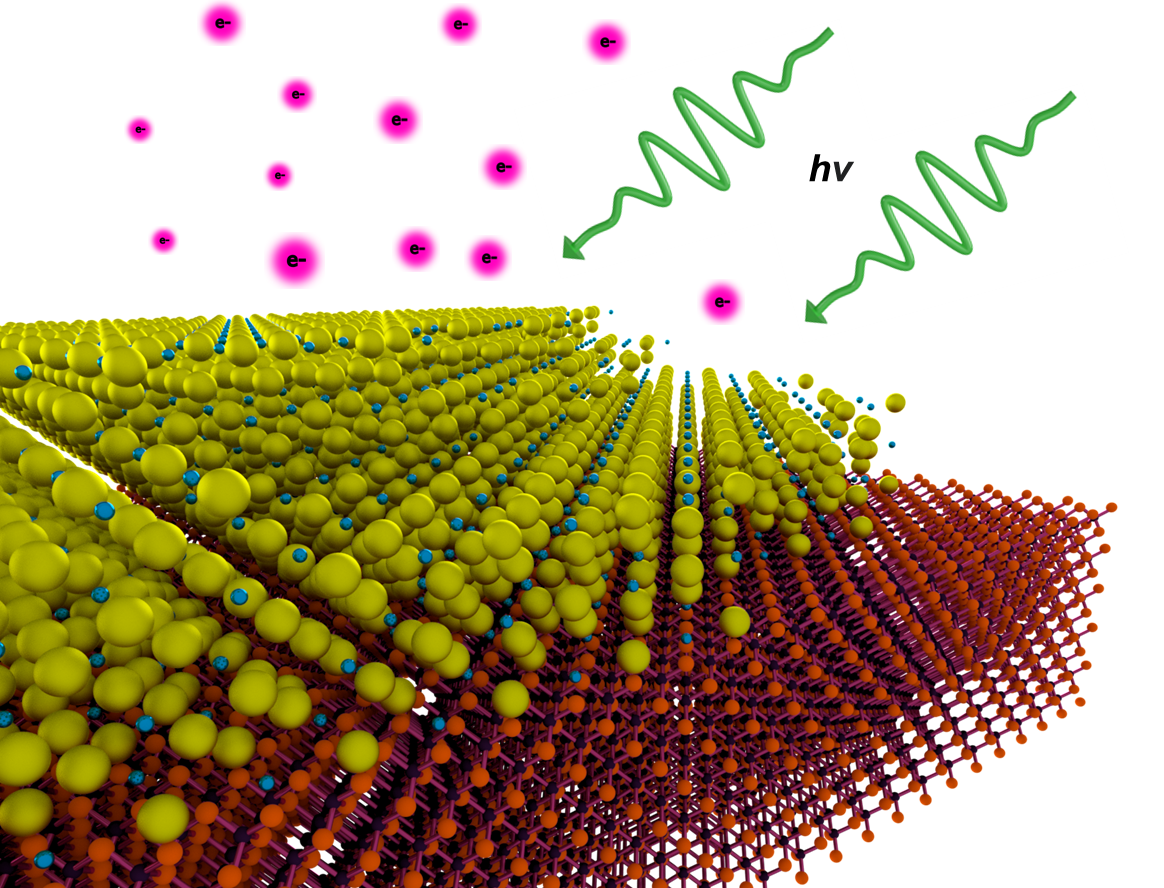 New Discovery (DOE HEP): Cubic GaN is a spin polarized emitter like GaAs
Extremely Low emittance from cryo-cathodes
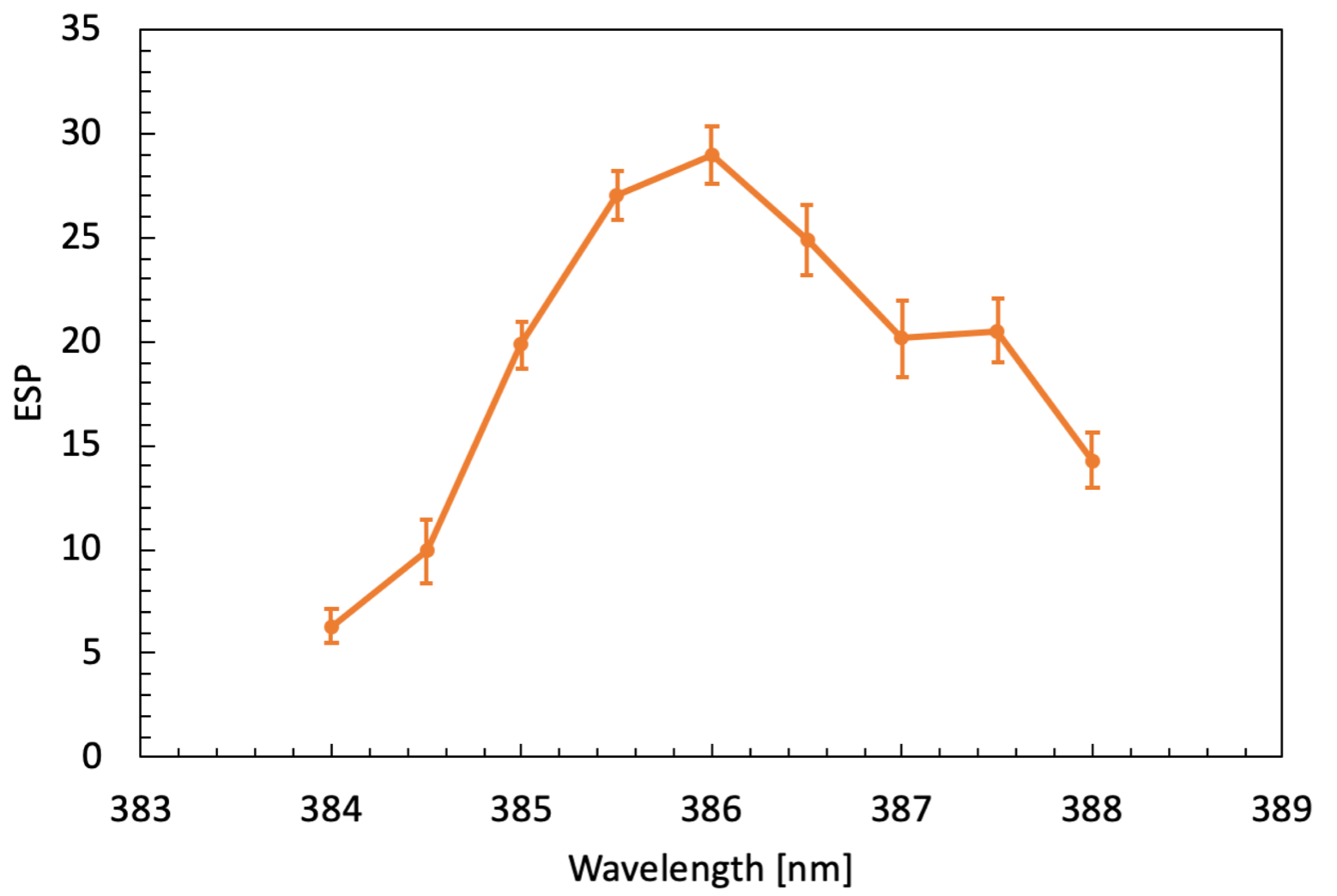 Cryocooling reduces cathode energy spread down to 19 meV

PRAB 18, 113401 (2015)
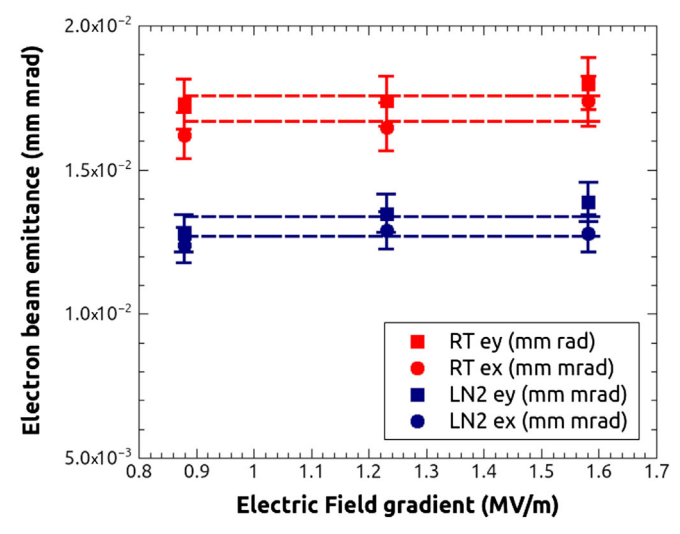 But may be more robust than GaAs!
Aug. 30, 2023
Cornell Accelerator Science
3
Vision for a C3 Demonstrator @ Cornell
We envision a multi-GeV cold copper linac at Cornell
Fundamental High Gradient Studies
C3 Demonstrator (3 GeV)
Ultimately, 6 GeV linac could revolutionize CHESS
Direct energy injection
Faster filling, stabler current
Options for compact XFEL, short x-ray pulses
Our Plan’s First step: 150 MeV Testbed facility
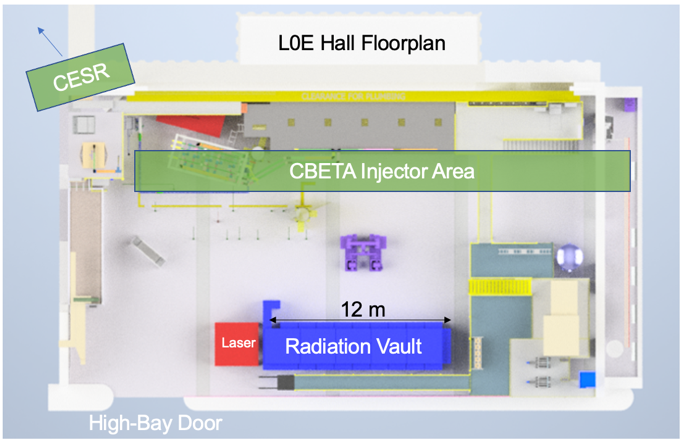 Aug. 30, 2023
Cornell Accelerator Science
4
Vision for a C3 Demonstrator @ Cornell
We envision a multi-GeV cold copper linac at Cornell
Fundamental High Gradient Studies
C3 Demonstrator (3 GeV)
Ultimately, 6 GeV linac could revolutionize CHESS
Direct energy injection
Faster filling, stabler current
Options for compact XFEL, short x-ray pulses
Our Plan’s First step: 150 MeV Testbed facility
Inside the bunker:
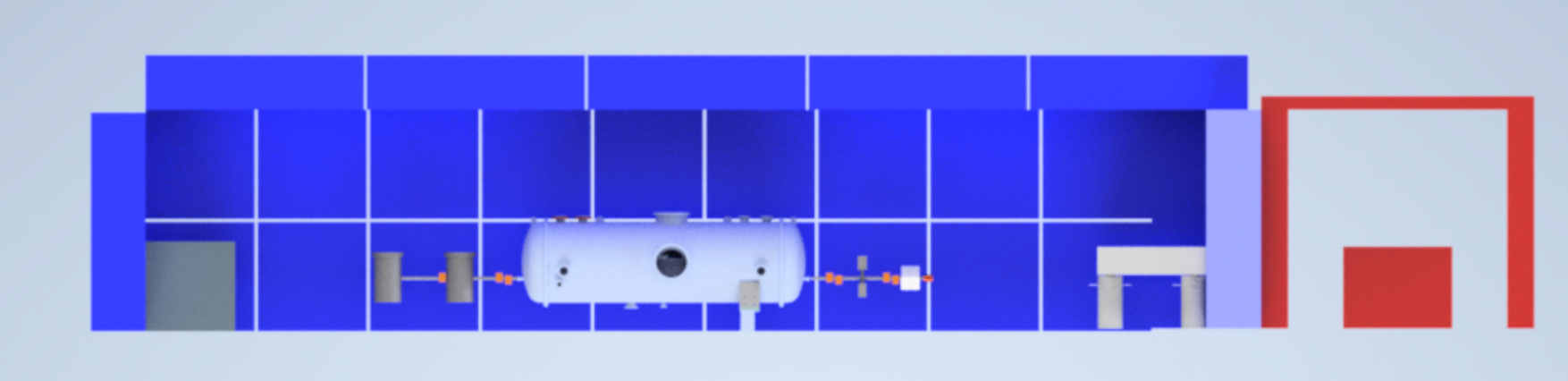 2 meter-long 
structures
User Expts
Dump
Laser
Gun
Partners: SLAC, UCLA, LANL, MSU
Aug. 30, 2023
Cornell Accelerator Science
5